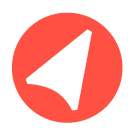 Решения для «РОЗНИЦЫ»
Вызовы современного мира. Что ему противопоставить?
[Speaker Notes: На ритейл с одной стороны давит необходимость предоставлять покупателям лучший сервис что бы быть конкурентоспособным, 
с другой стороны - государственный контроль,  который  хочет упорядочить рынок , иметь контроль и защитить покупателя от контрафакта – заставляет внедрять поштучный учет]
Вызовы ритейлу
Такое решение!
Какие вызовы?
Большой наплыв покупателей
в праздники и выходные
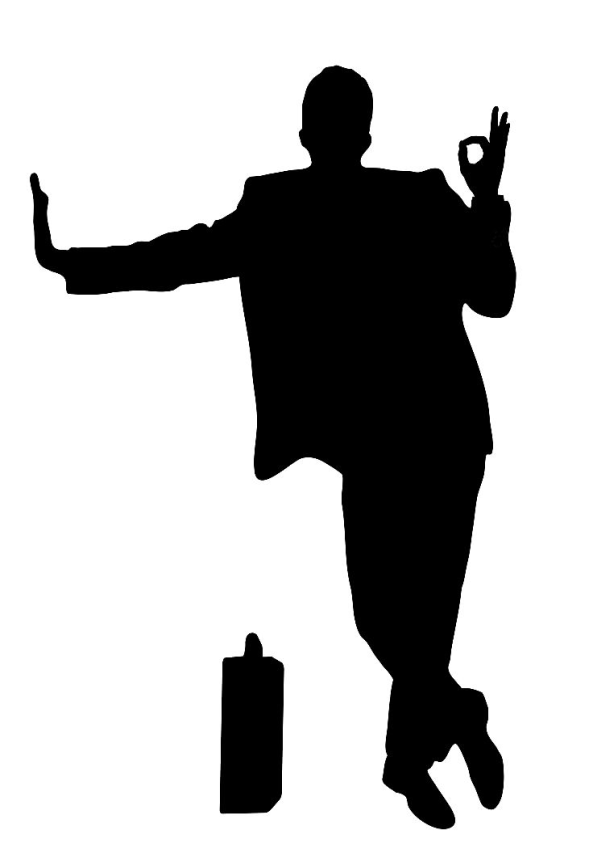 Частые акции - замена ценников
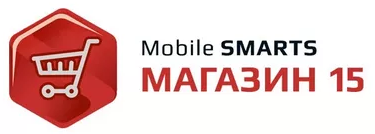 Актуальная, точная 
информация об остатках
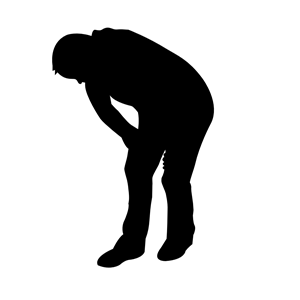 Государство требует вести 
поштучный учет
www.cleverence.ru
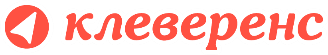 Зарубежная аналитика
Зарубежная аналитика
Необходимость все сканировать и 
учитывать для лучшей прослеживаемости,

Наталкивается на увеличение ручного труда на 50%!!!
www.cleverence.ru
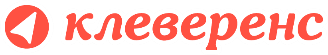 Зарубежная аналитика
Зарубежная аналитика
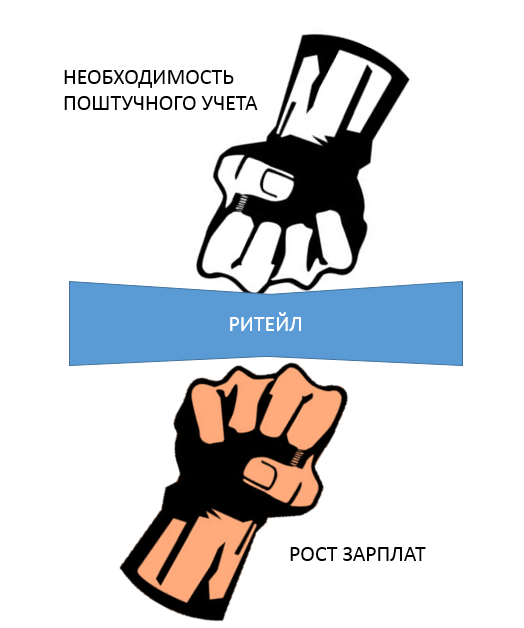 Без автоматизации 

Магазин захлебнется зарплатным бюджетом 

или

Проиграет битву за покупателя
www.cleverence.ru
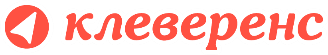 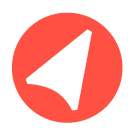 Mobile SMARTS: Магазин 15
Отраслевой программный продукт для ритейла 
от Клеверенс
Магазину 15  - 2 года!
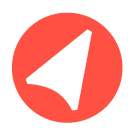 Закрытая презентация Mobile SMARTS: Магазина 15 проходила 12 мая 2016 года
Старт массовых продаж 16 августа 2016 года
С поддержкой «1С:Розница 2», «1С:Управление торговлей 11», «Штрих-М: Торговое предприятие» и «ДАЛИОН»
www.cleverence.ru
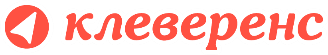 Презентация продукта
Закрытая презентация нового продуктаКак это было
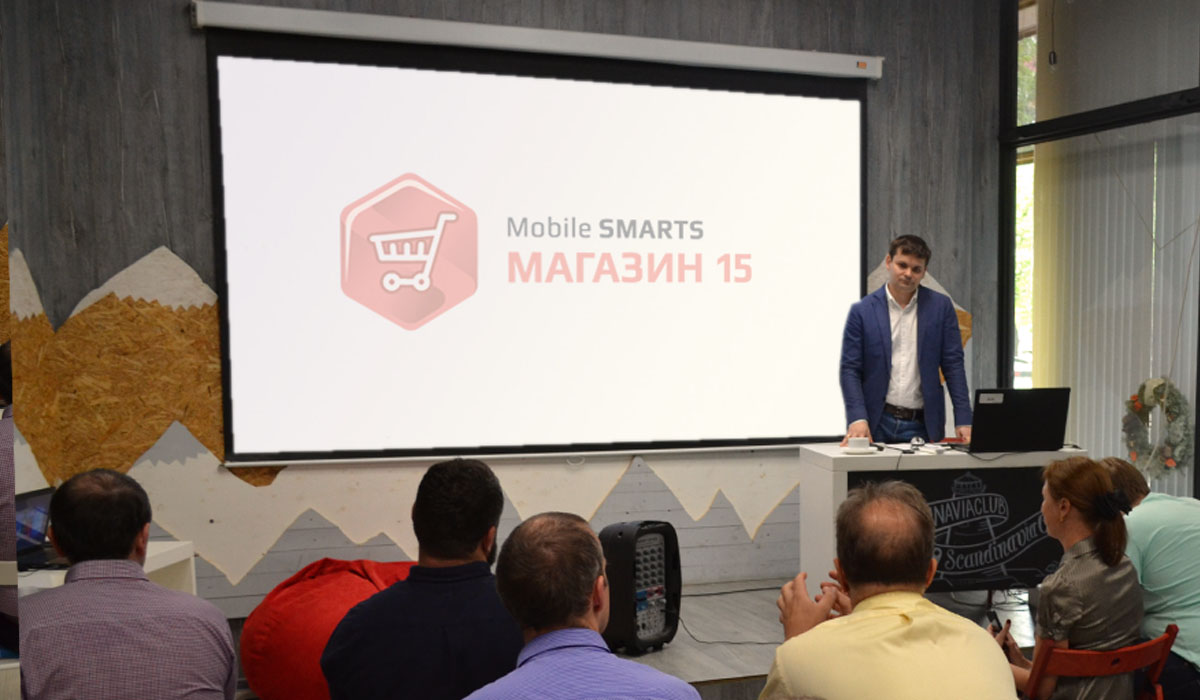 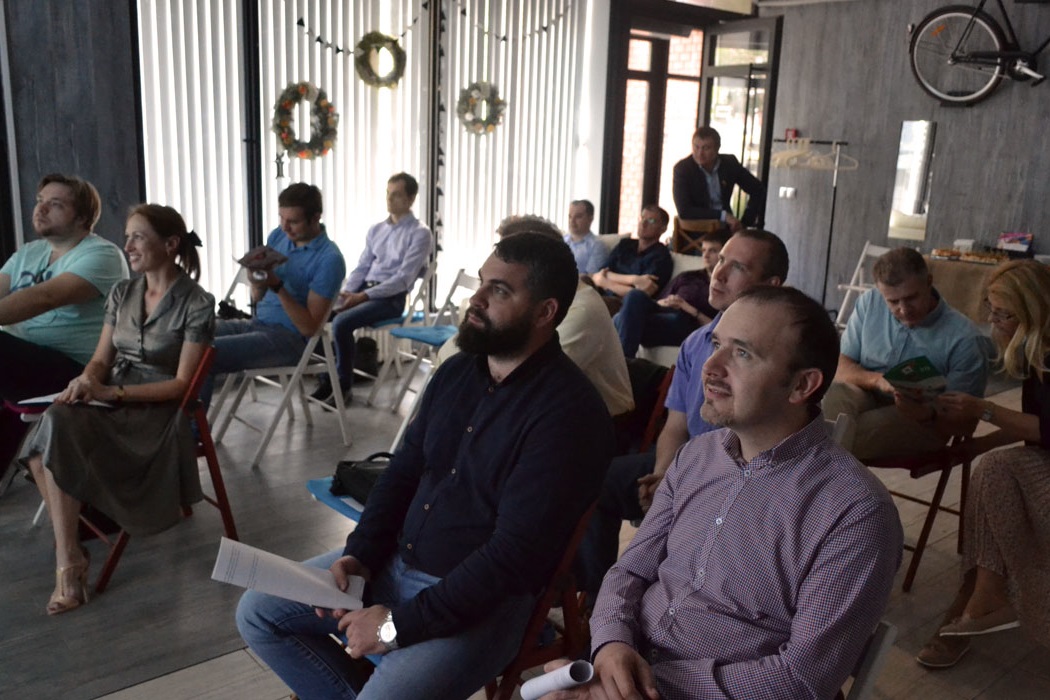 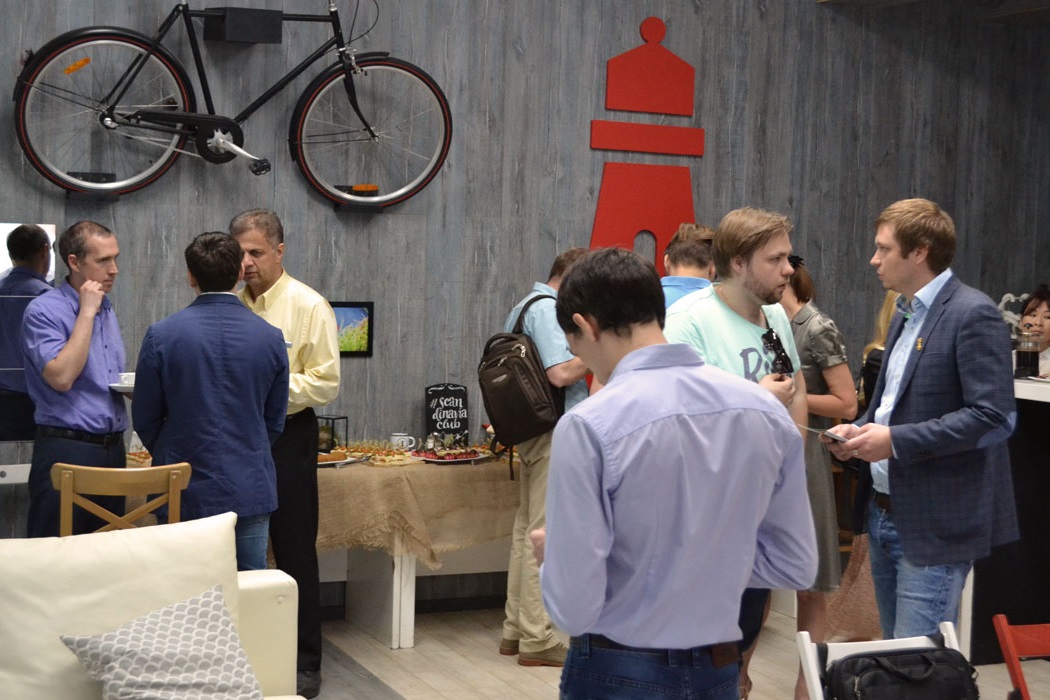 www.cleverence.ru
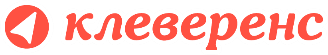 Показатели Магазин 15
Количество проданных лицензий
6700
39%
Сравнение количественных продаж партнерам и заказчикам
www.cleverence.ru
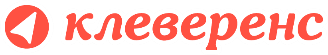 Показатели Магазин 15
Рост продаж Магазина 15
Другие продукты
Магазин 15
www.cleverence.ru
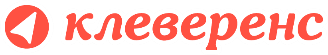 Вызовы
Вернемся к вызовам Рознице
Очереди в выходные и праздники
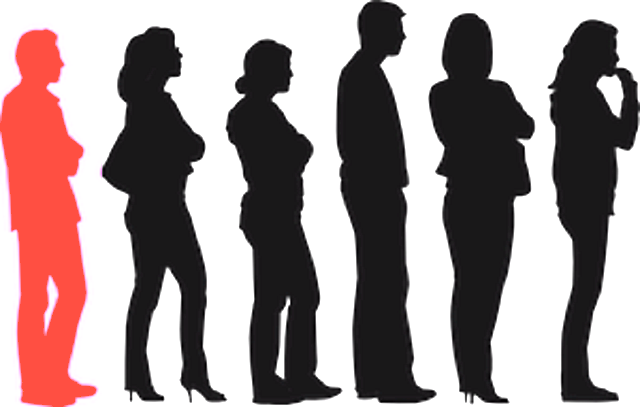 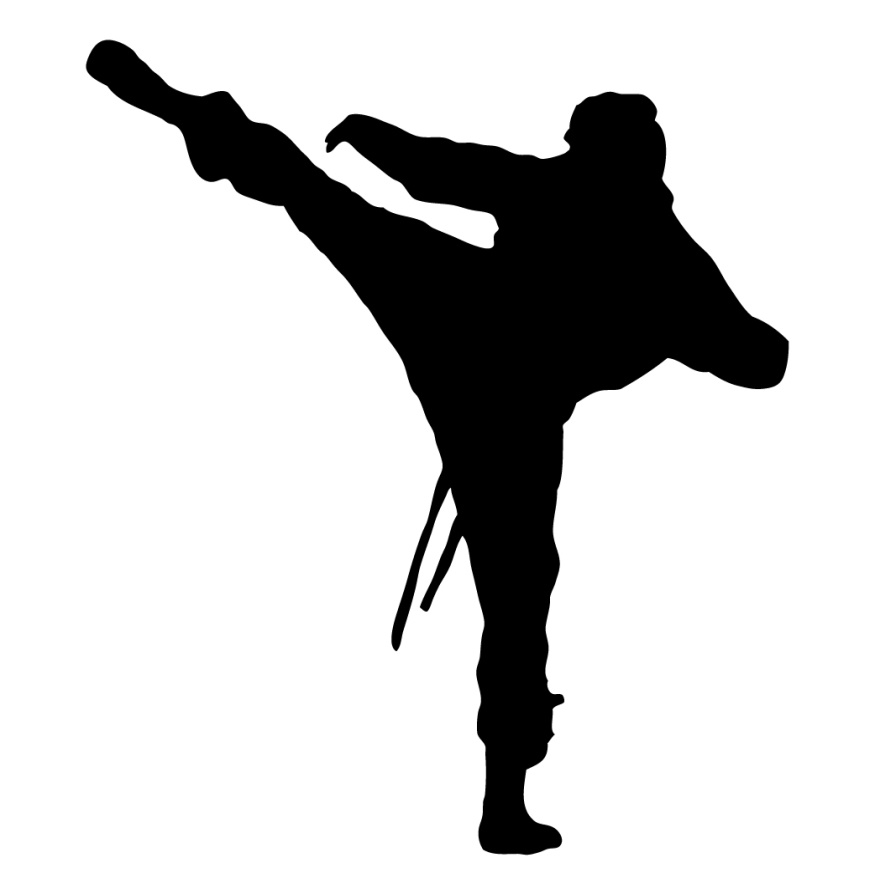 Ниндзя очередей
www.cleverence.ru
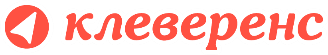 Решение
Функция в Магазине 15«Ниндзя очередей»
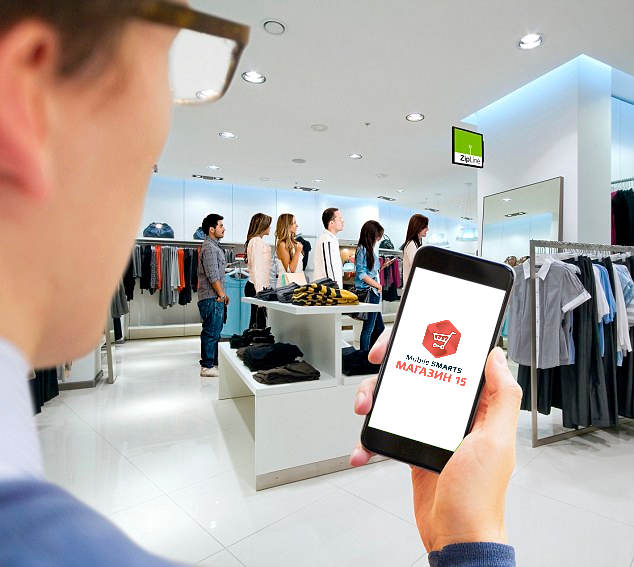 Из чего состоит?


Дает возможность рассчитаться с покупателем без ожидания очереди на кассе, с учетом системы лояльности магазина 

Это самый лучшей «борец с очередями»!
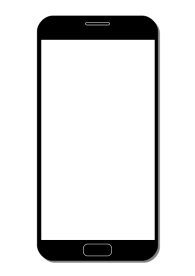 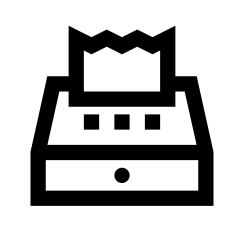 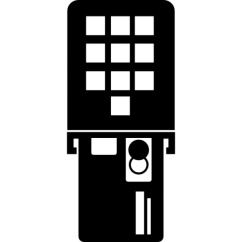 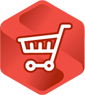 +
+
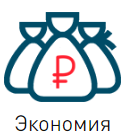 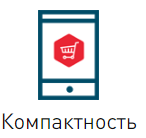 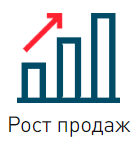 www.cleverence.ru
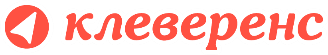 Вызовы
Неверные ценники
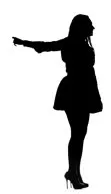 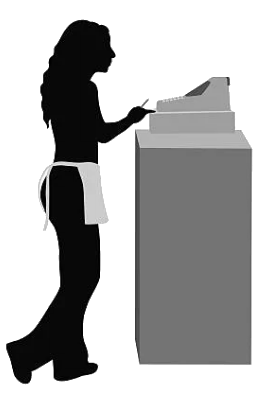 Пожалуй, все мы знаем как неприятно узнать что цена товара на кассе выше, чем на ценнике в торговом зале. После этого кассир пойдет и вообще снимет ценник, что бы не вводить в заблуждение. 



Мало кто из нас знает каких трудозатрат стоит сделать 
переоценку в магазине, будь то акция или новый товар на витрине.
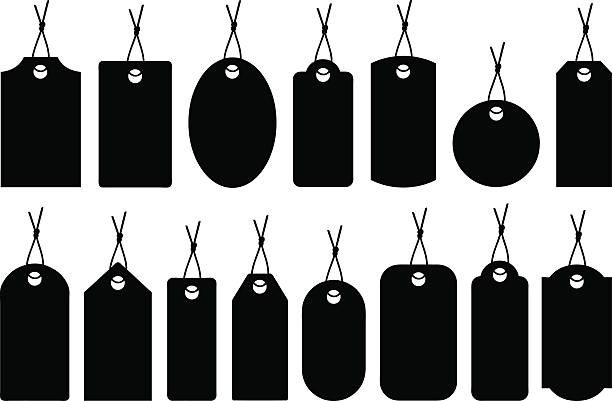 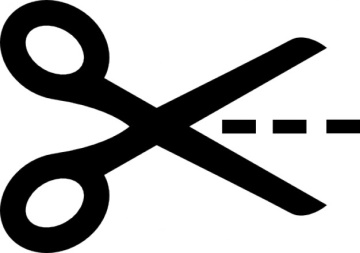 www.cleverence.ru
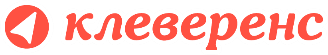 Решение
Функция в Магазине 15«Мобильная переоценка»
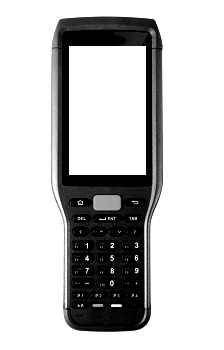 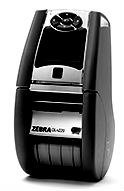 Из чего состоит?


Дает возможность ускорить и упростить проведение этой нужной задачи.
Если продавец не на кассе – магазин теряет деньги!
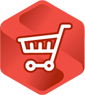 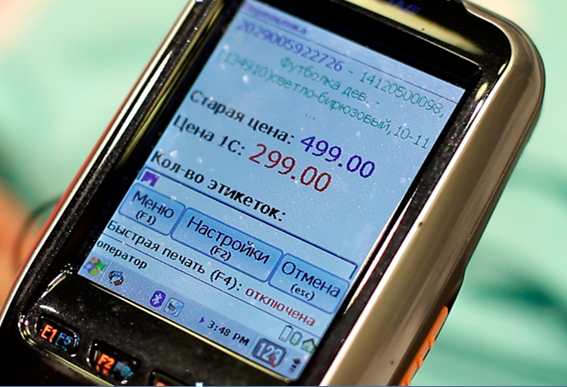 +
Печать ценников. Ручная переоценка. Проверка цен.
www.cleverence.ru
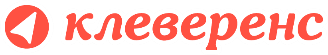 2. Текст + картинка
Функция в Магазине 15«Мобильная переоценка»
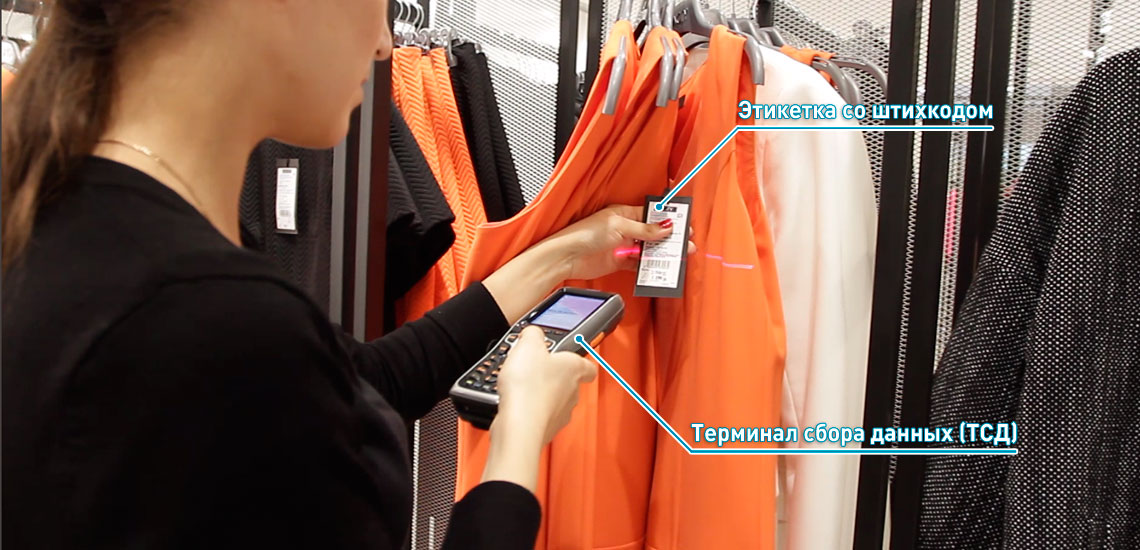 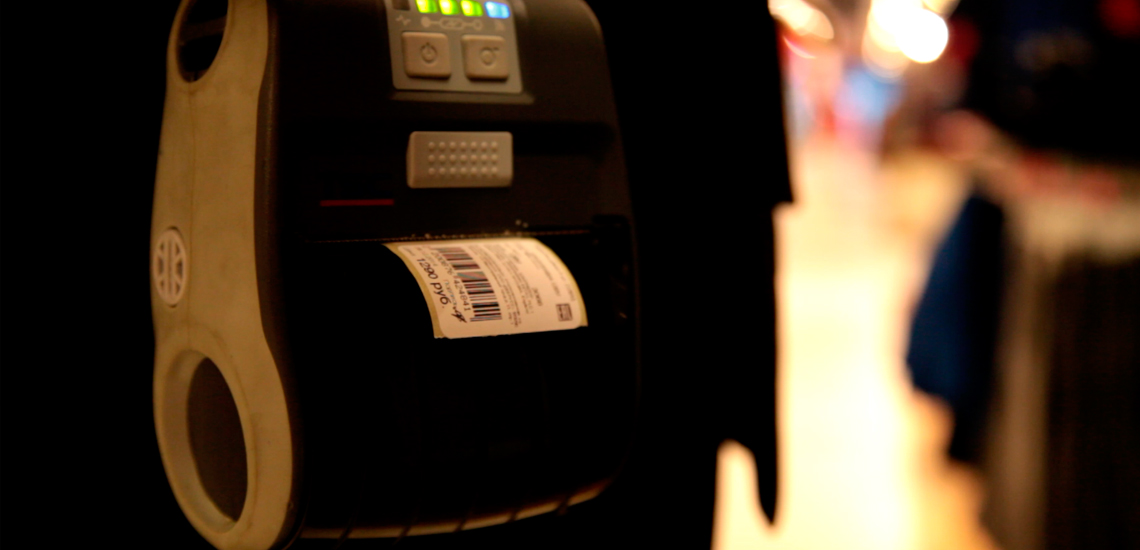 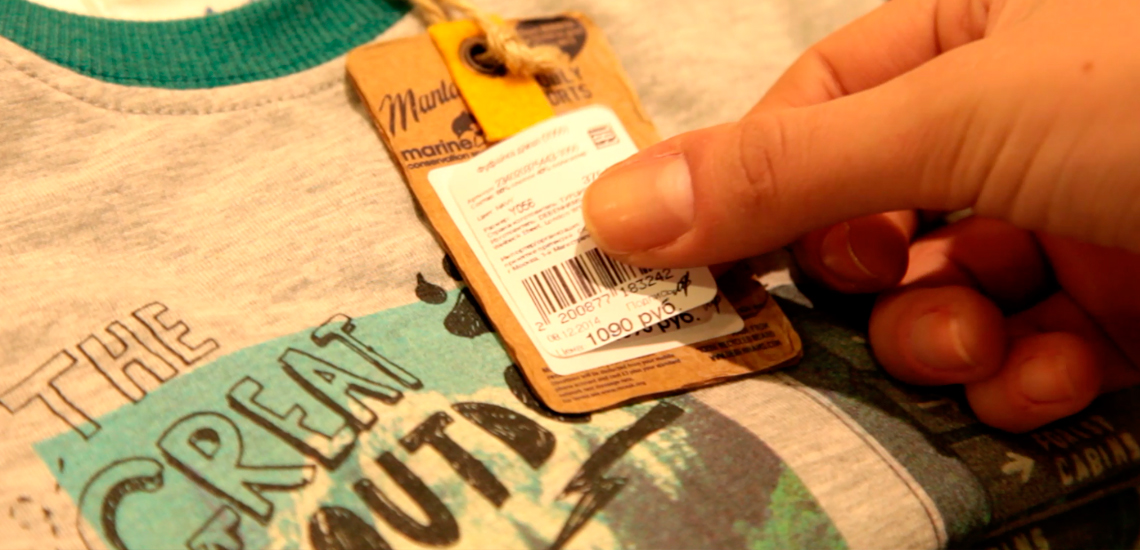 www.cleverence.ru
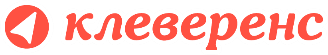 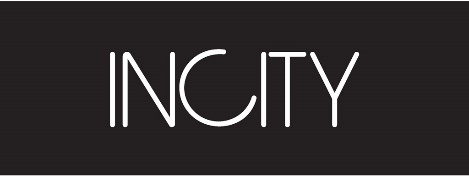 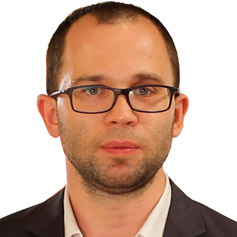 До внедрения «Mobile SMARTS: Магазин 15» у сотрудников уходило достаточно большое время на выполнение таких операций как переоценка, инвентаризация, приёмка и отгрузка товара. 

После внедрения «Mobile SMARTS: Магазин 15» нам удалось сократить трудоёмкость операций на 50%.
Данила Морогин, 
IT-Директор,
«INCITY»
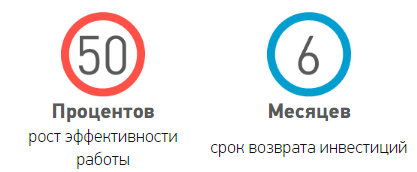 [Speaker Notes: Пример
Сеть магазинов Инсити

С внедрением MS магазин 15 сокращена трудоемкость операций приемка, переоценка , инвентаризация  в два раза.

https://youtu.be/XhPHeg2L5Uk?list=PL7VM7rFldULfytSnz8SVvgA-o2NzIs84A]
Вызовы
Актуальные, точные остатки
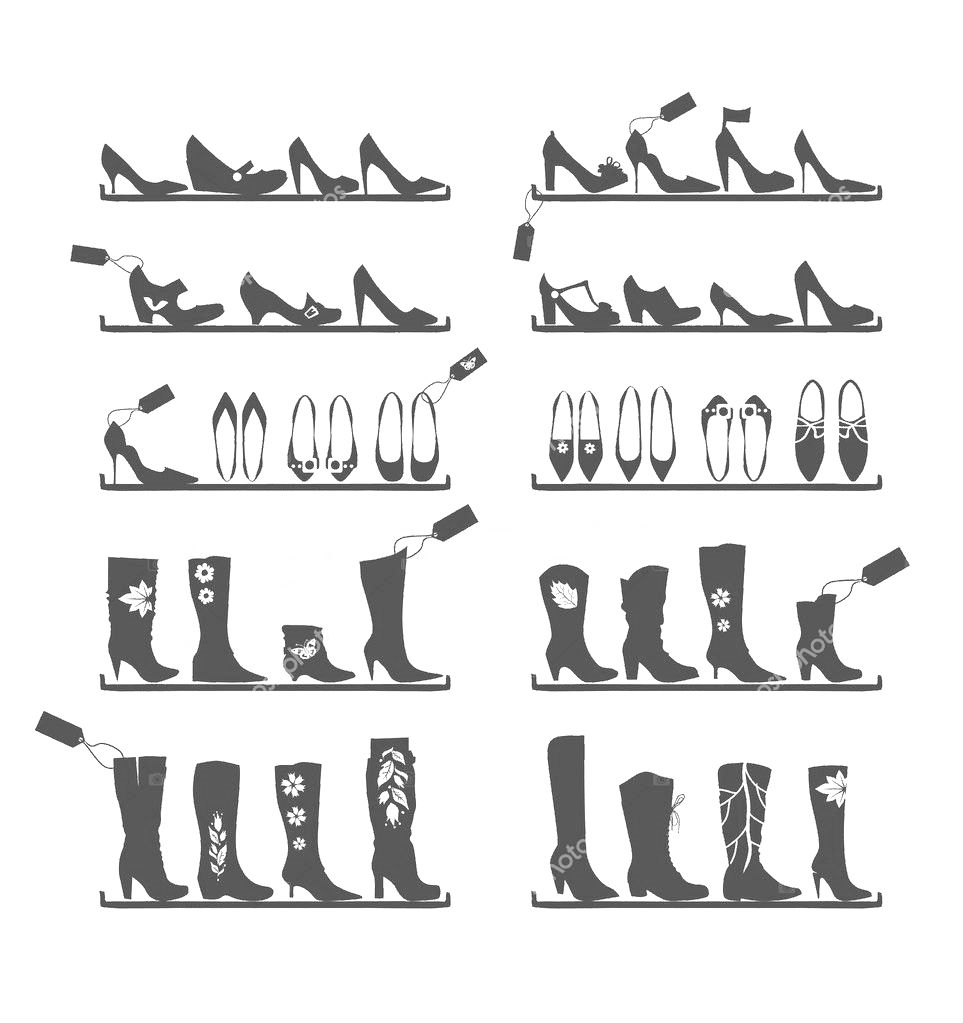 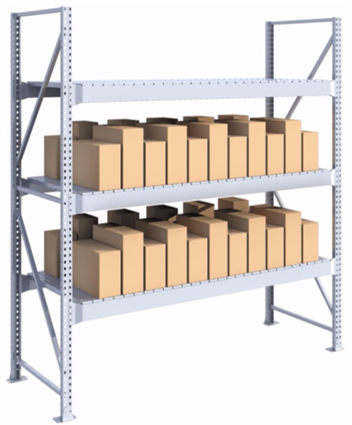 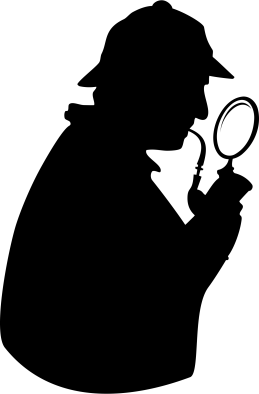 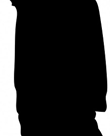 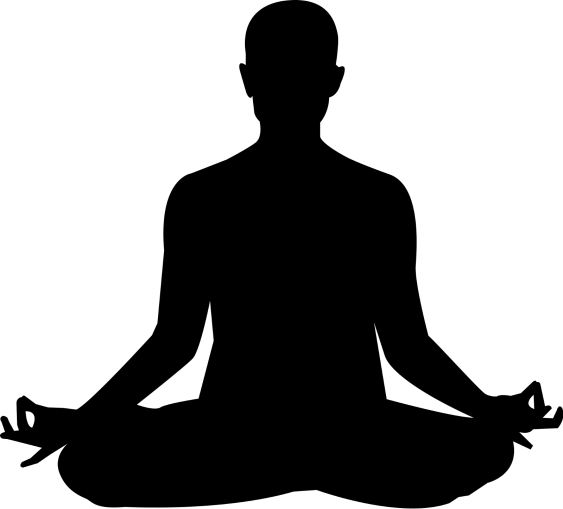 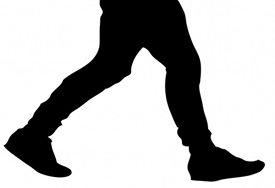 www.cleverence.ru
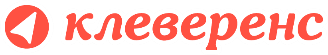 Решение
Регулярные инвентаризации
Сборы таймингов в обувном магазине
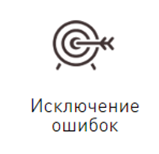 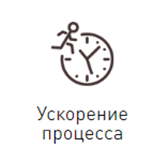 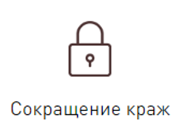 www.cleverence.ru
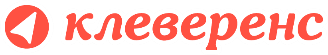 Вызовы
Гос. инициатива: ЕГАИС, Маркировка…
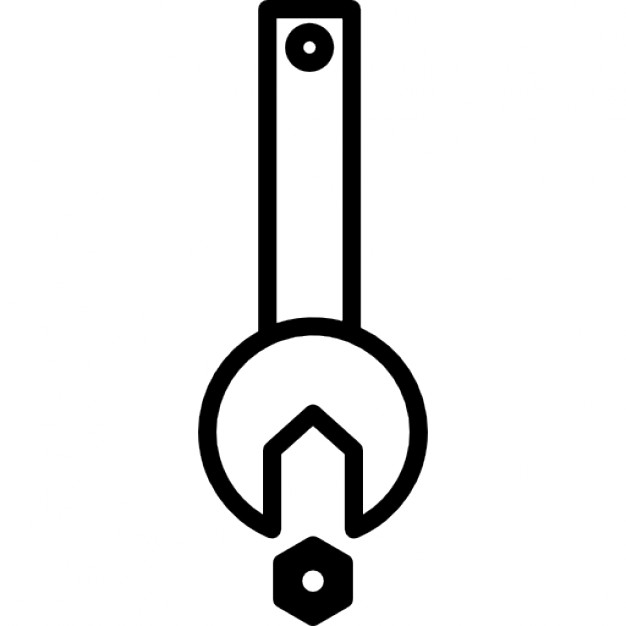 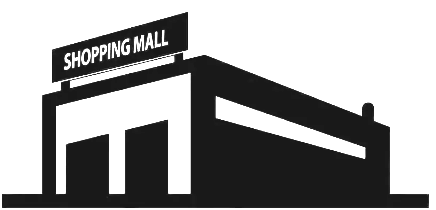 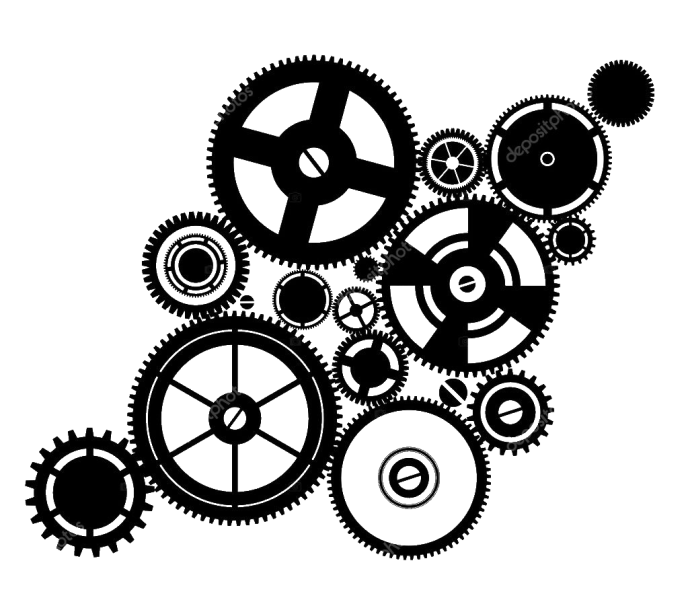 www.cleverence.ru
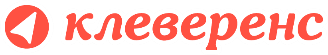 Решение
Функции в Магазине 15Проверка бутылок
С появлением ЕГАИСа для розницы, Клеверенс сделал функционал, позволяющий избегать штрафы
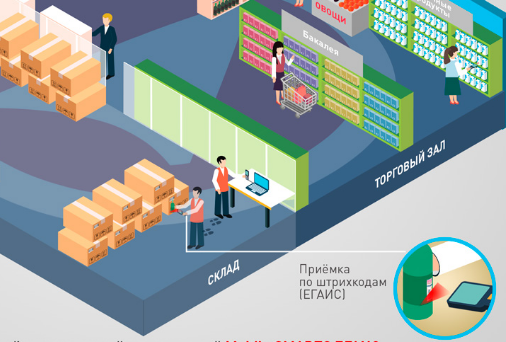 Проверка поступления
Постановка на баланс
Списание
Возврат
Проверка легальности
www.cleverence.ru
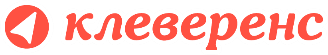 Помарочный учёт
Заключение по ЕГАИСНаши внедрения
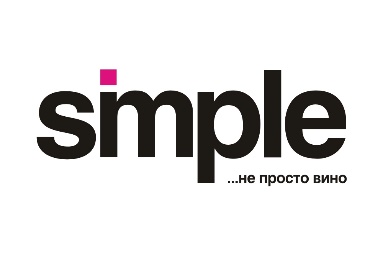 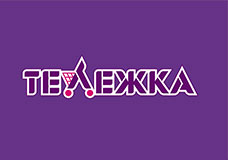 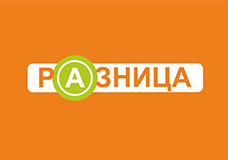 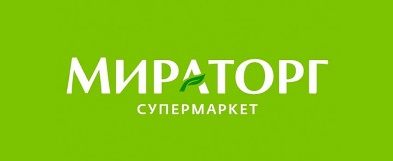 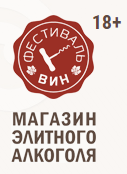 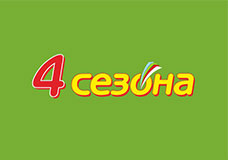 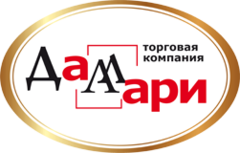 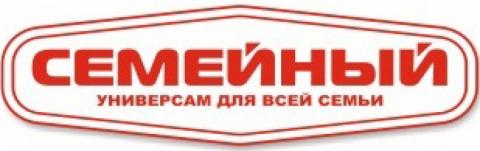 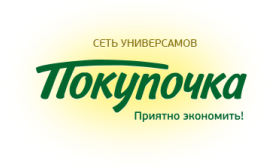 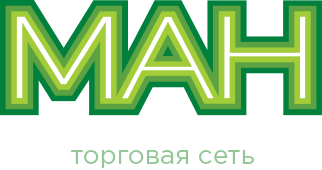 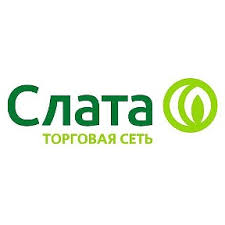 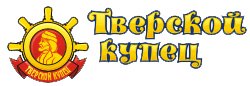 www.cleverence.ru
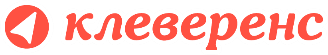 Помарочный учёт
Сегодня Помарочная приемка
www.cleverence.ru
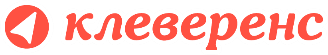 Показатели Магазин 15
Продажи Магазина 15 с ЕГАИС
Другие продукты
Магазин 15
www.cleverence.ru
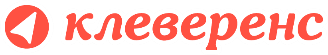 Спасибо
www.cleverence.ru
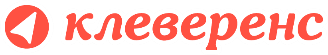